MFP personnel planning and capabilities
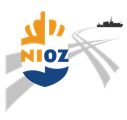 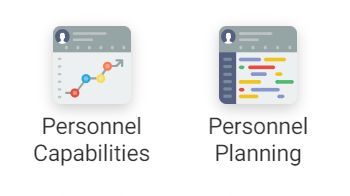 Erica Koning, NIOZ
RVOC Duluth
2011		Inventory management phase 1 (T&T) at NIOZ programmed by Jaco Möhlmann
2012		T&T phase 2 with Maas SE
2013		NERC buys into T&T
2013		OFEG discussions about a common system
2014		NIOZ – NERC commission MFP
2015		NIOZ – NERC start using MFP
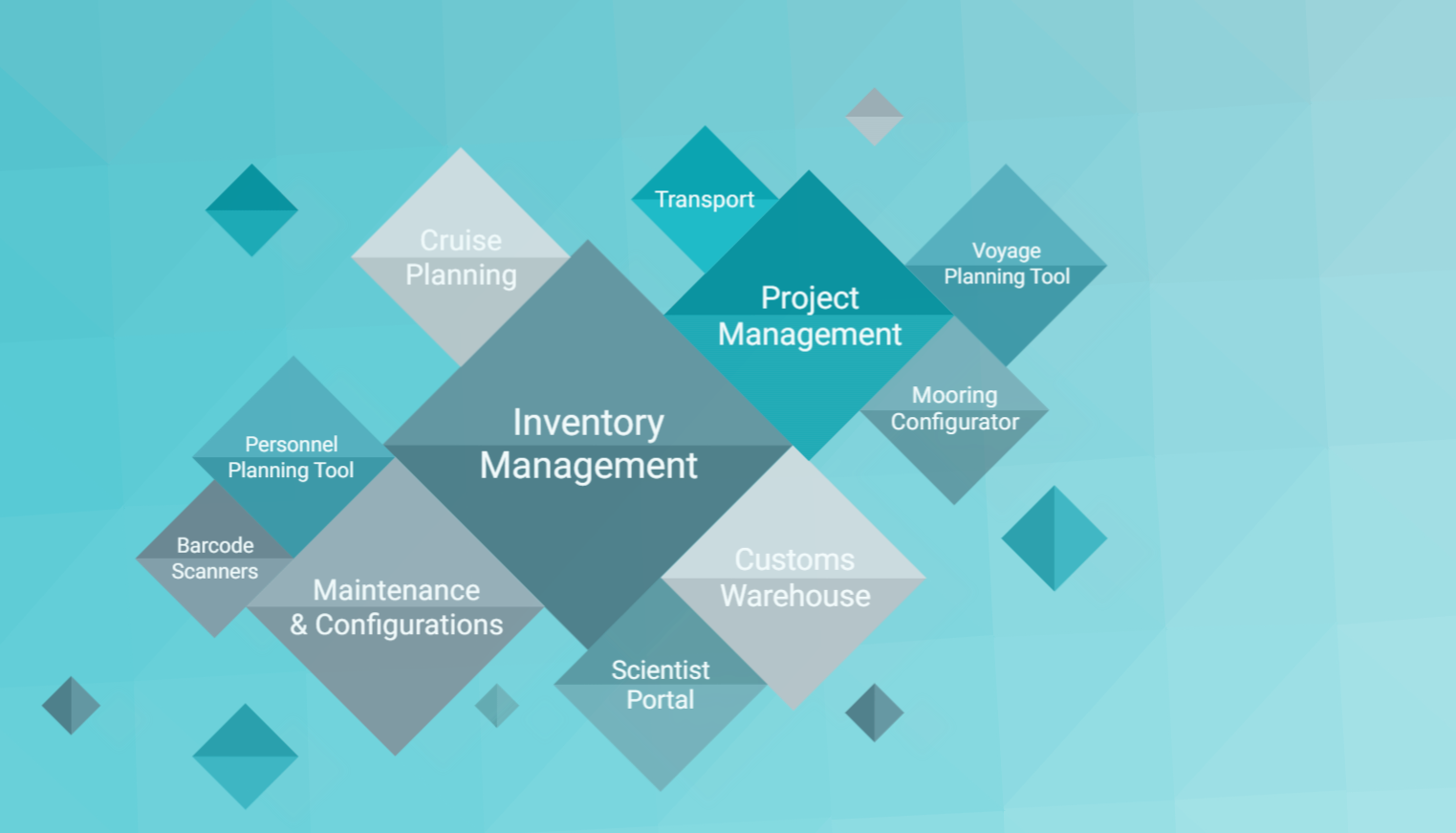 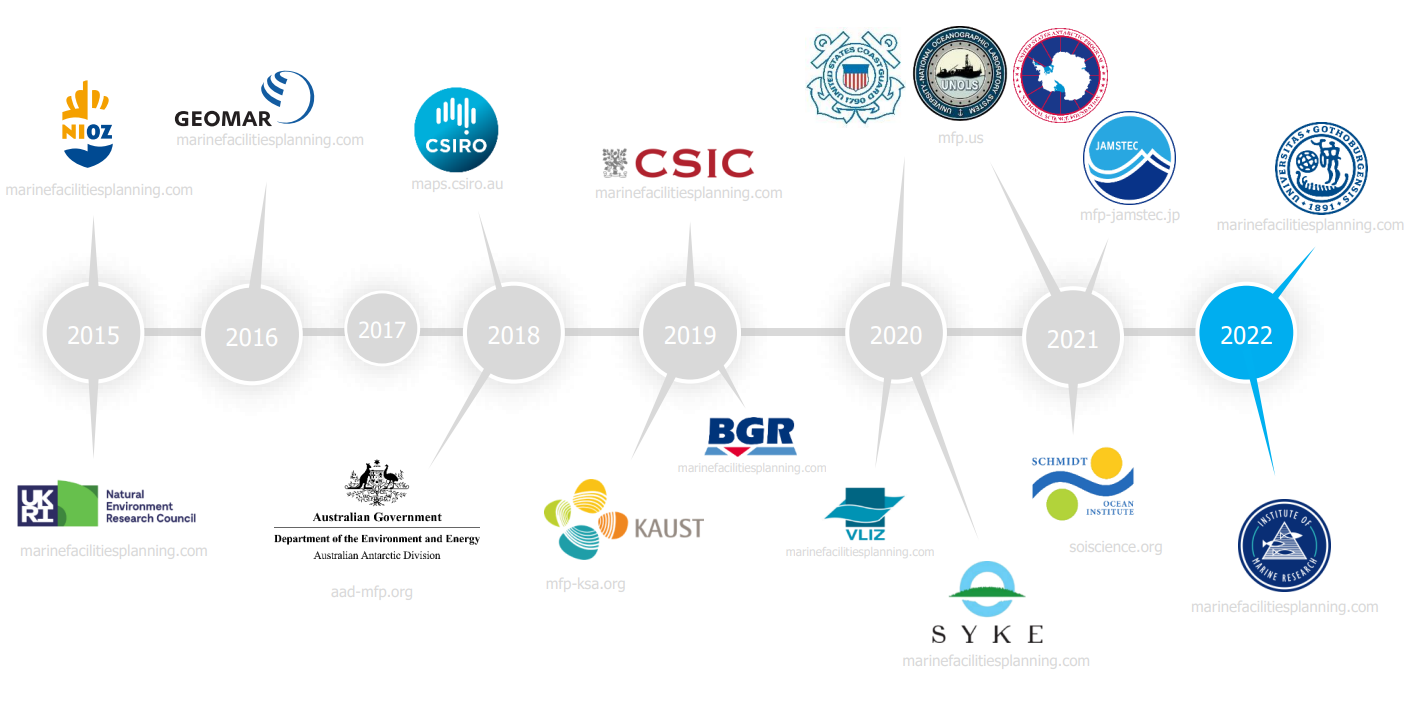 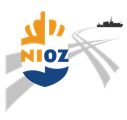 Personnel planning
Personnel planning is fully customized for each organization that wants to use it.

Depending on the setup, the planner can use automatic planning or manual planning.

Automatic planning requires to set crew change dates.

Custom events can be created.

MFP keeps count of the number of working days for each crew member, but can also be set up to calculate an amount of leave per day at sea.
IMR technician planning
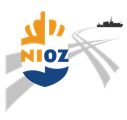 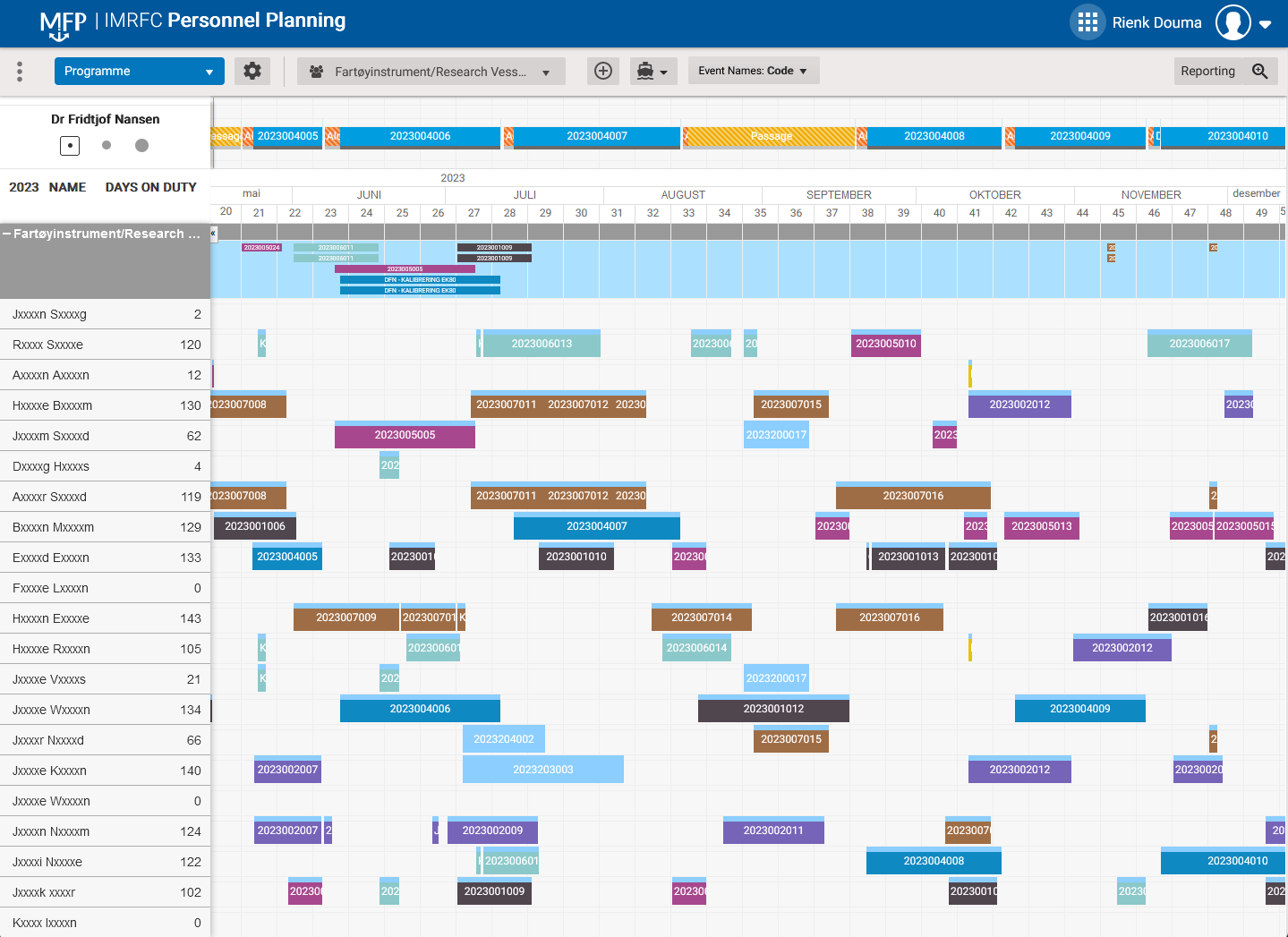 IMR: 
Technicians only
9 ships
Approx. 300 technicians
NERC Auto scheduling
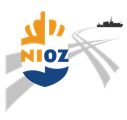 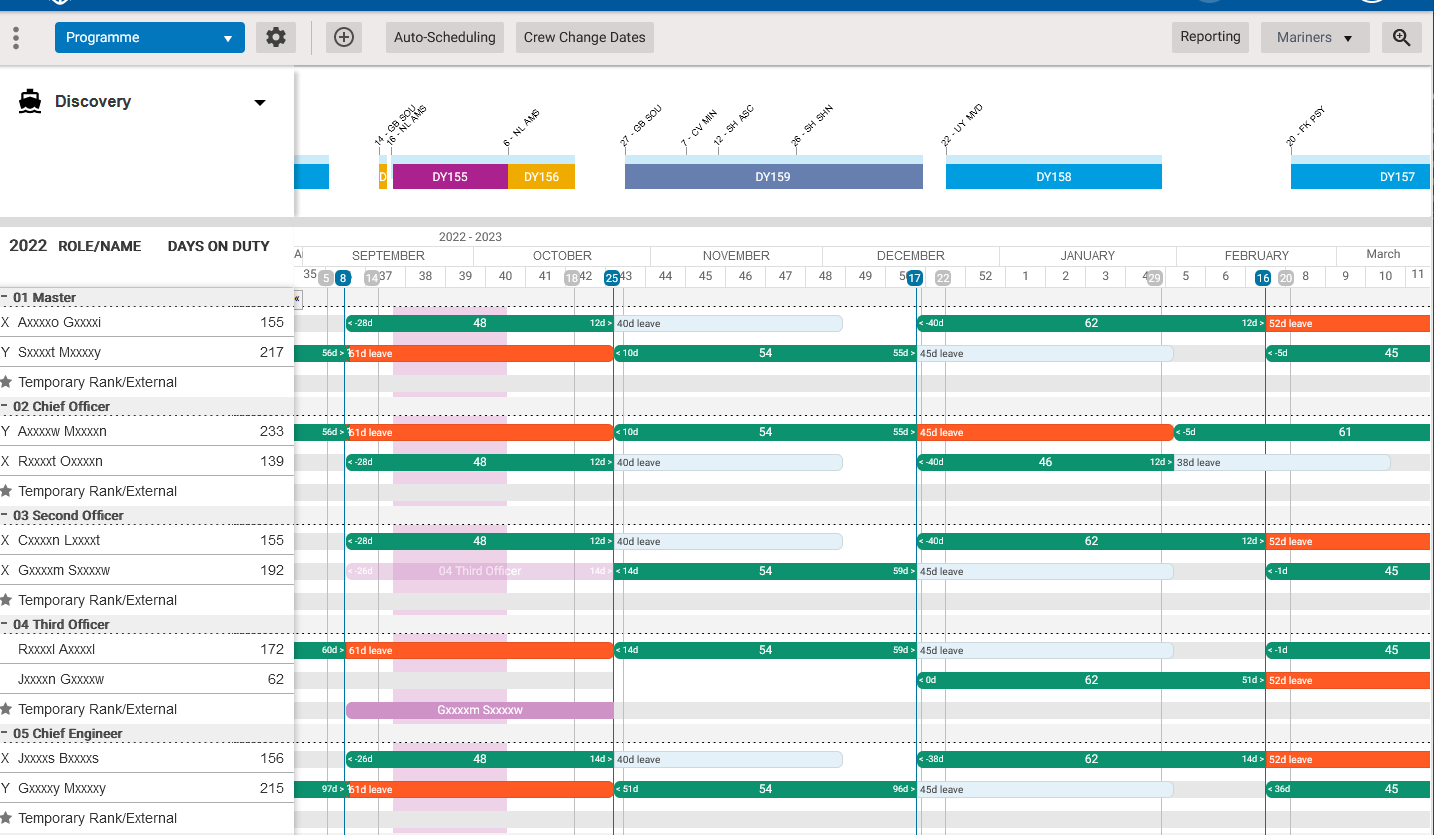 Auto scheduling – NERC crew change dates
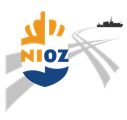 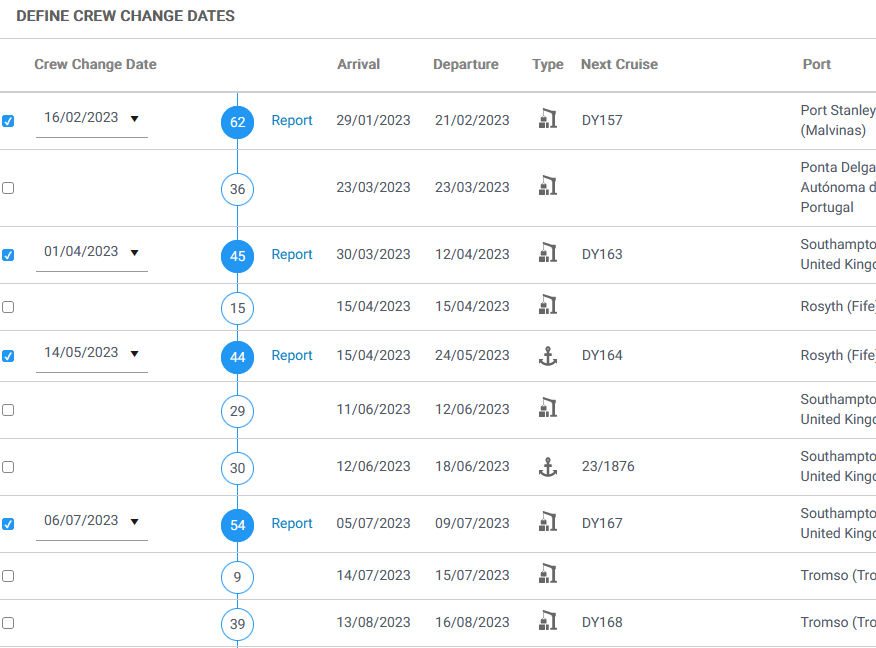 NIOZ: Manual planning
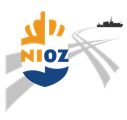 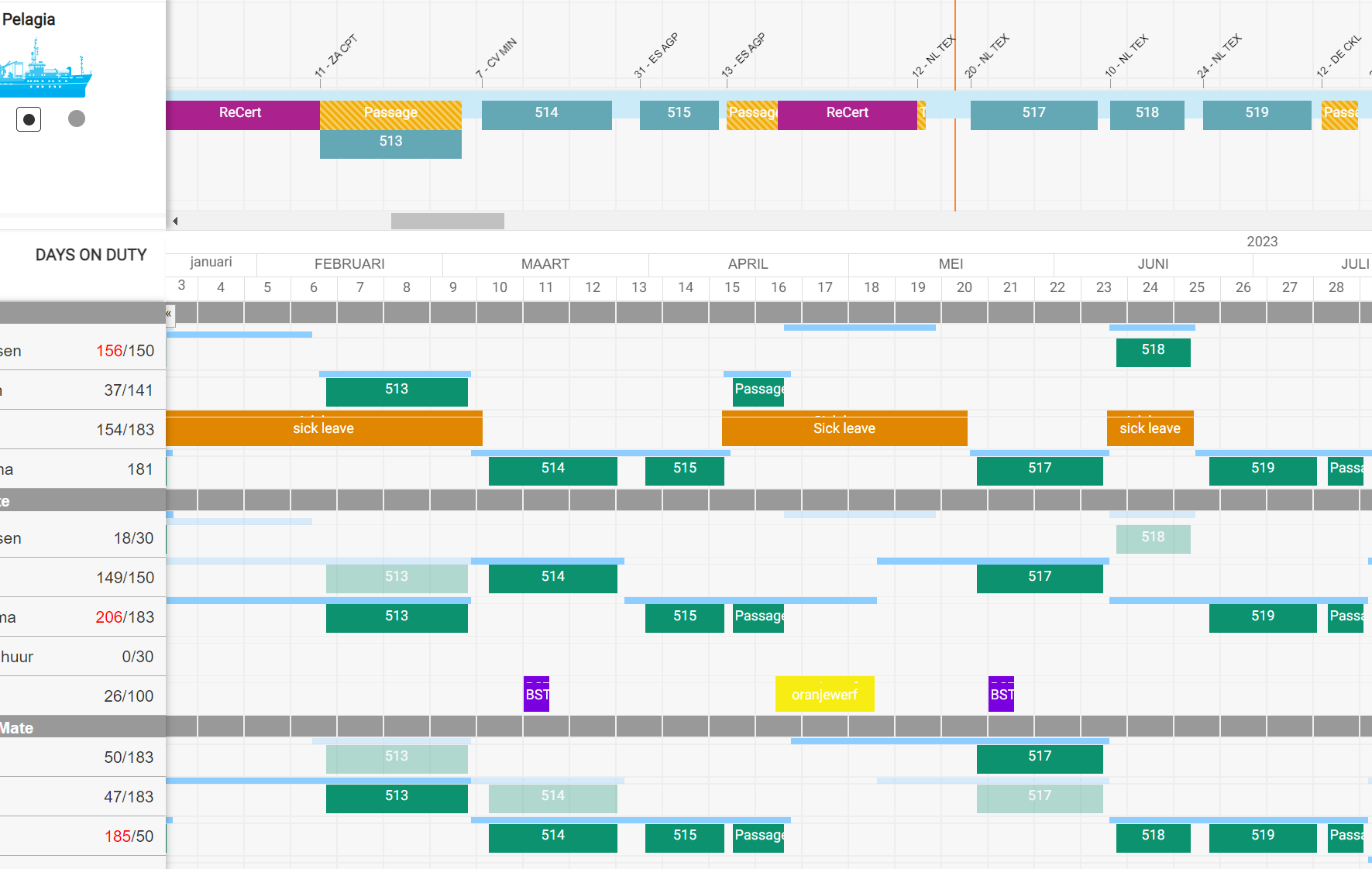 Manual planning - drafts
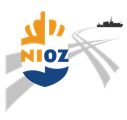 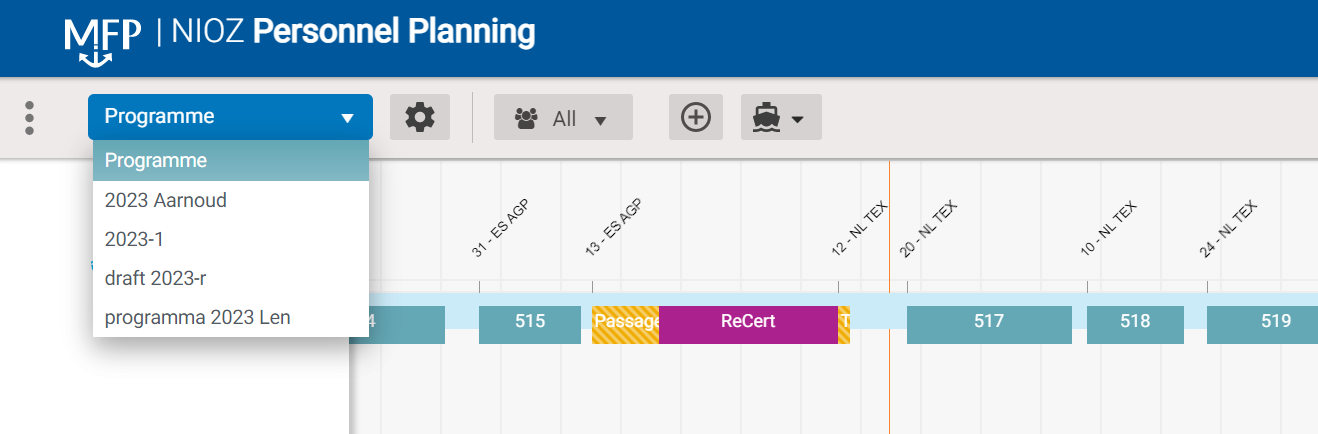 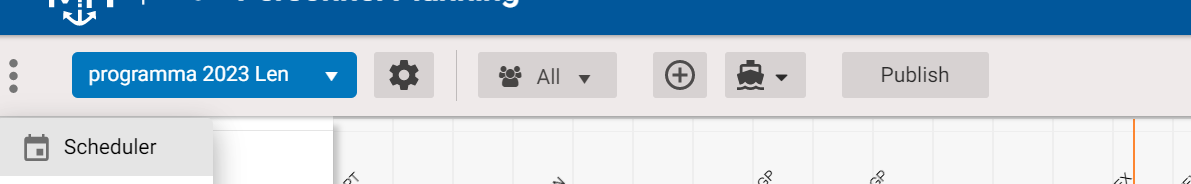 Manual planning - drafts
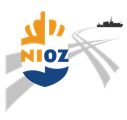 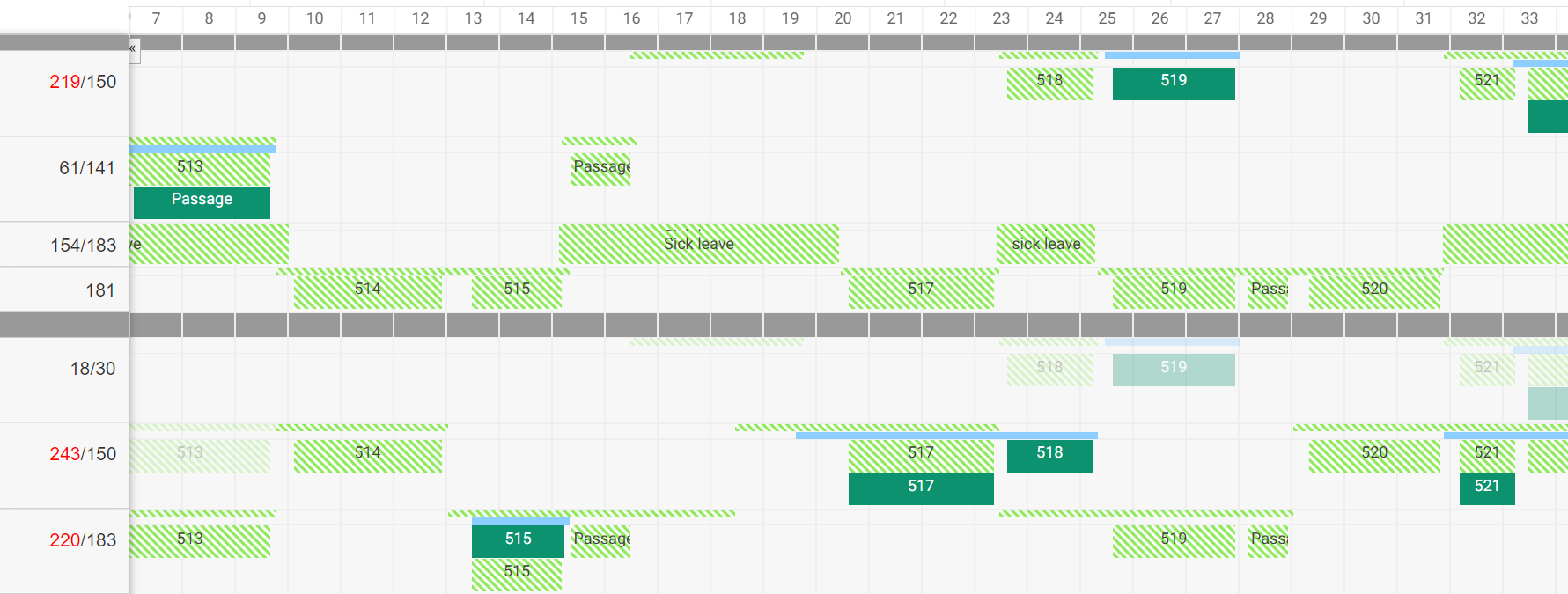 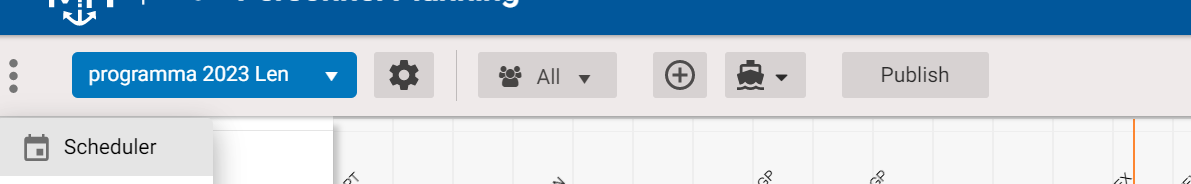 Manual planning
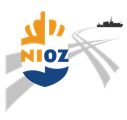 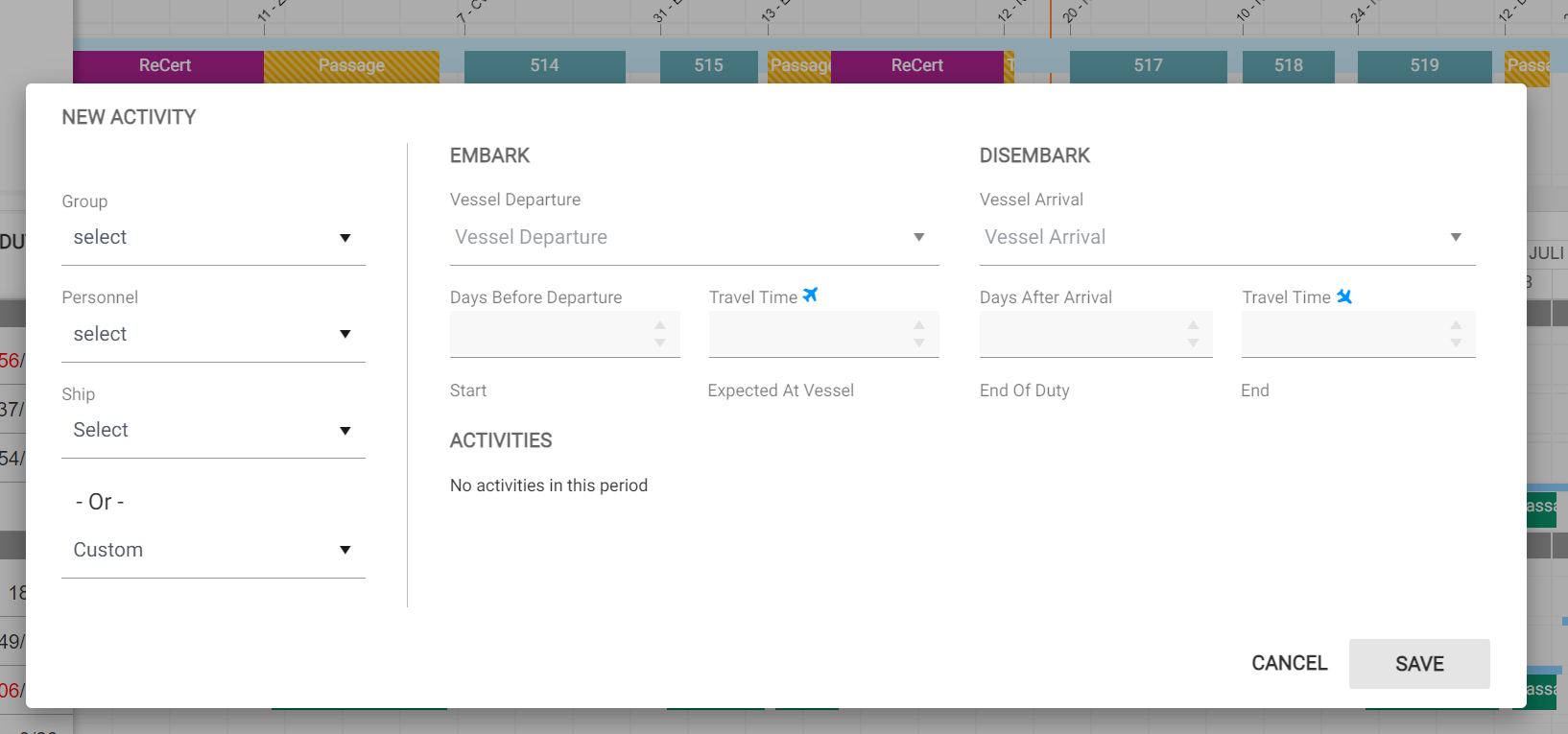 Manual planning
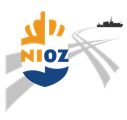 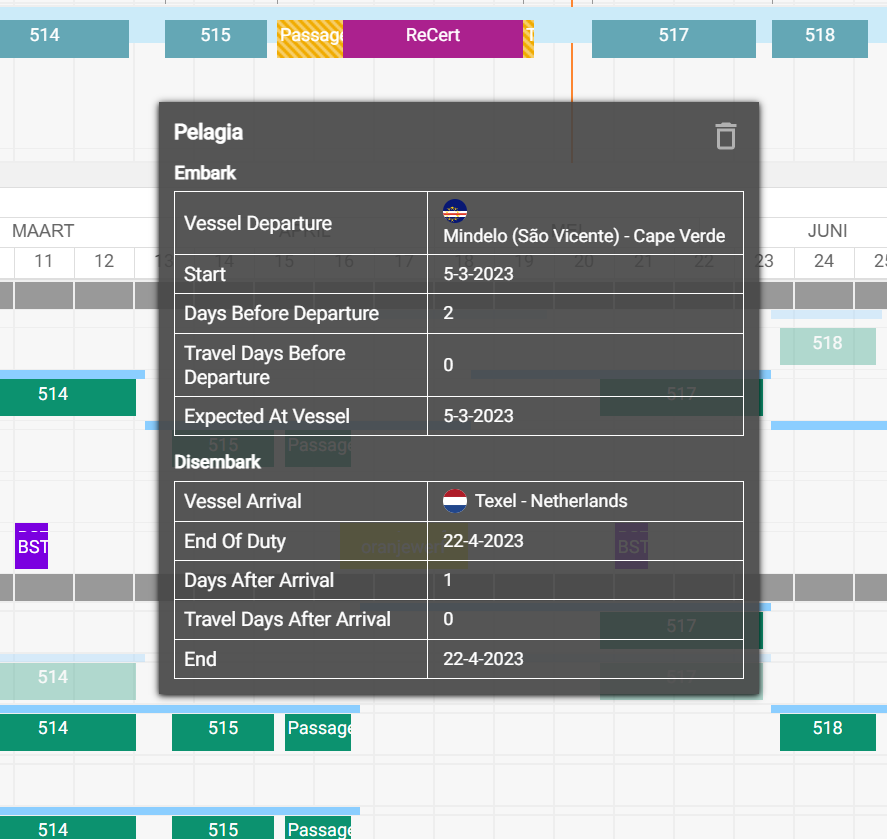 Manual planning
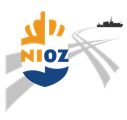 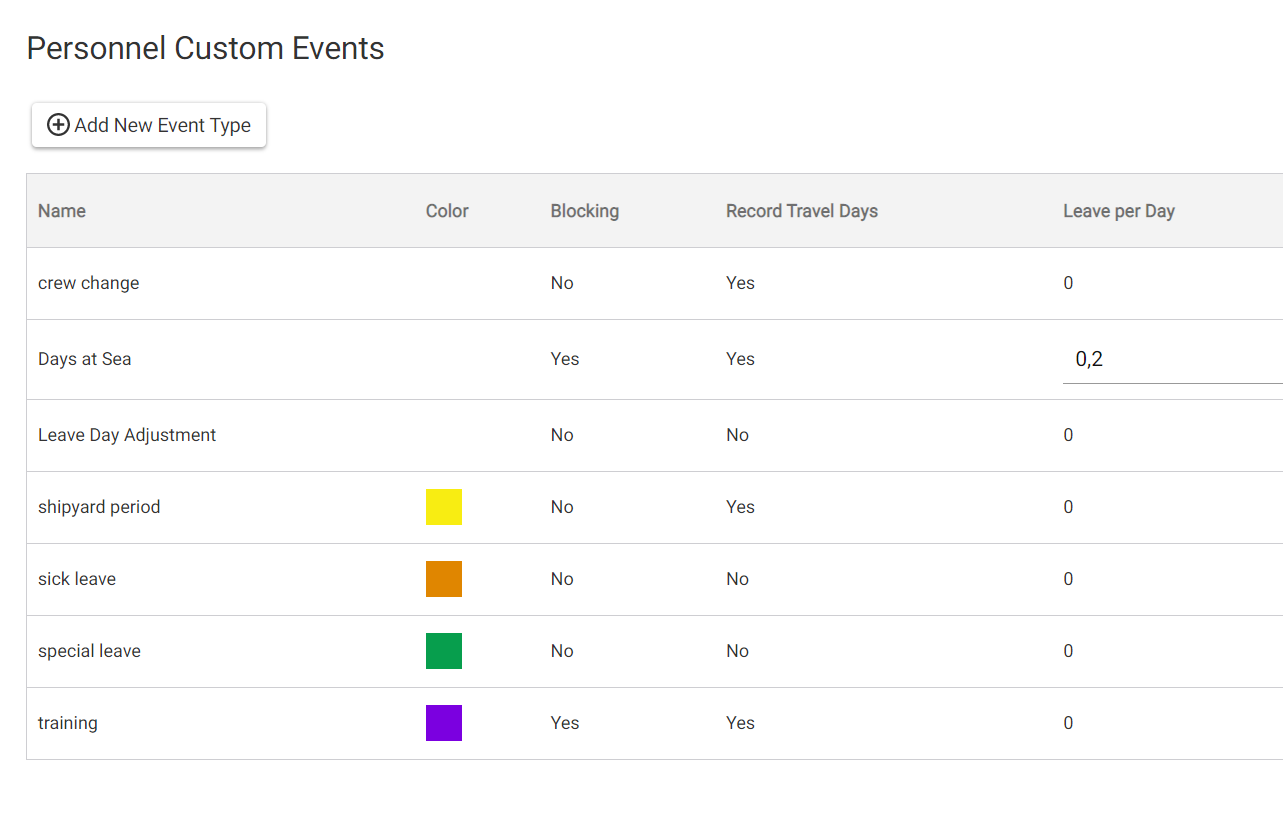 Personnel planning – crew calender view
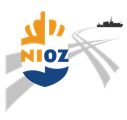 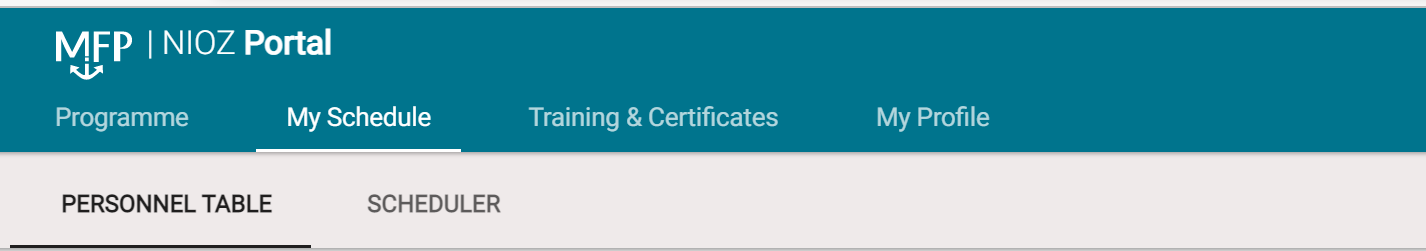 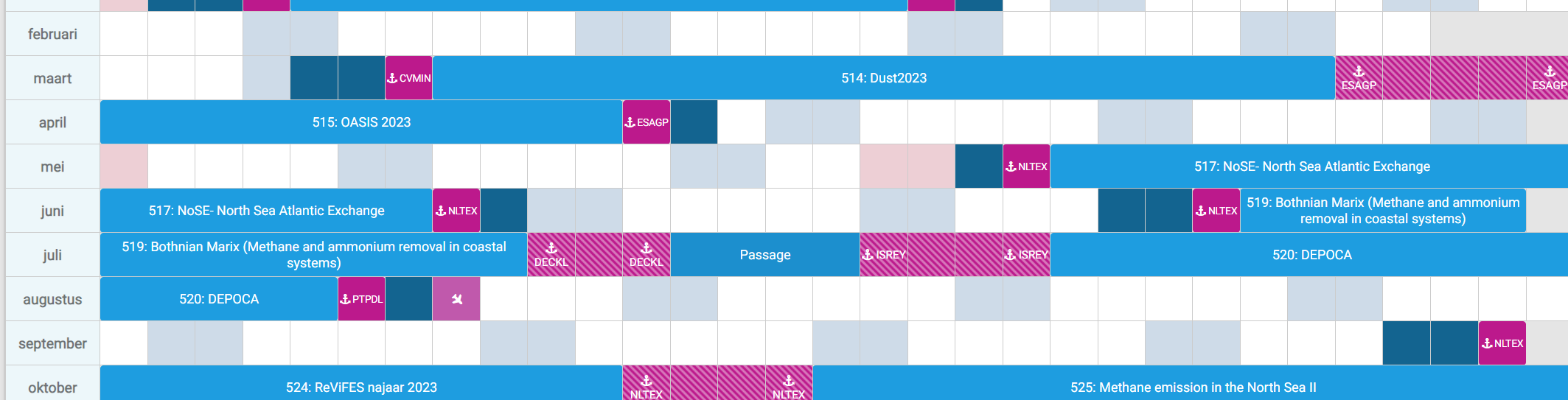 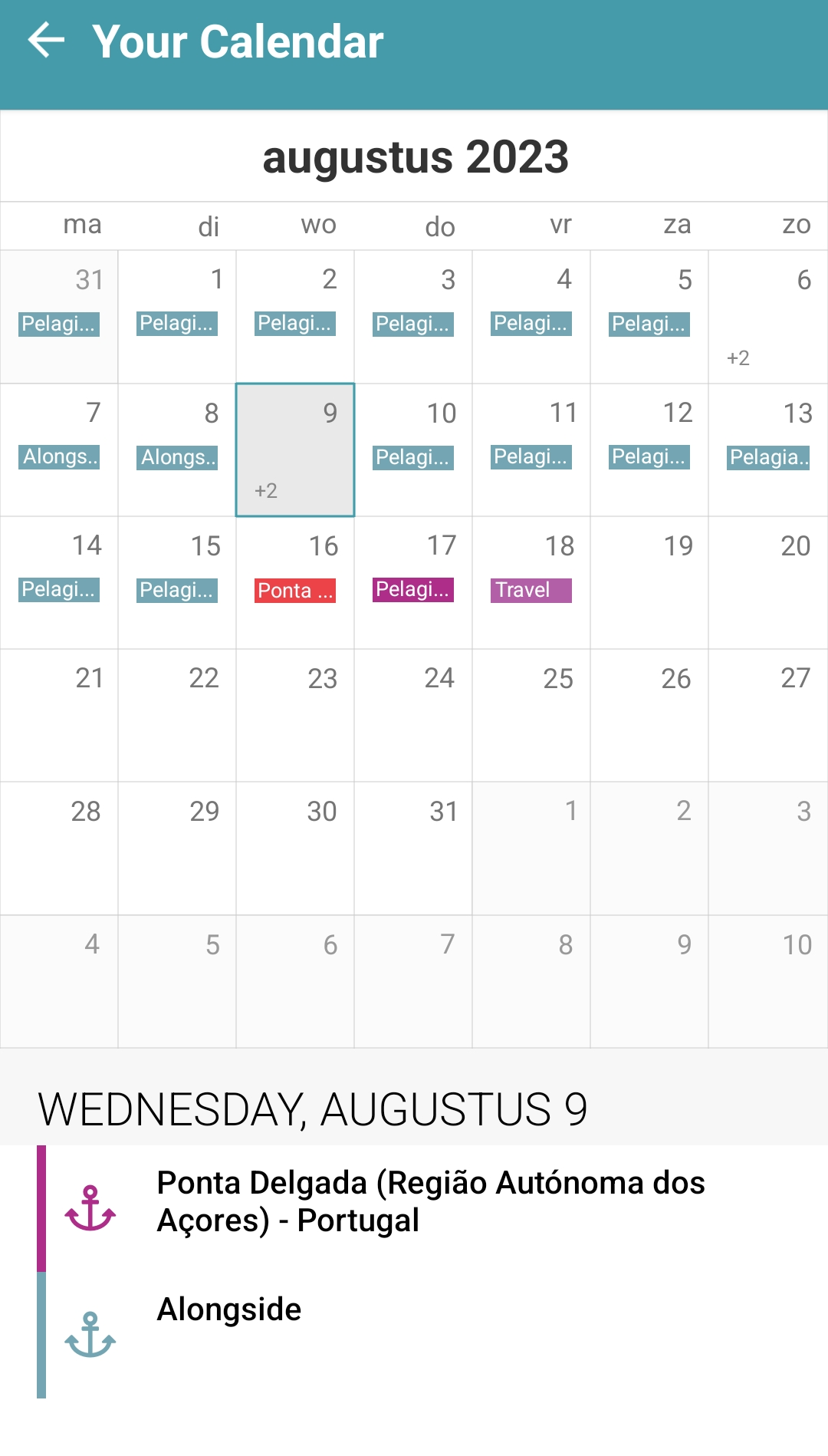 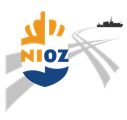 Personnel capabilities – expiring certificates
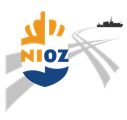 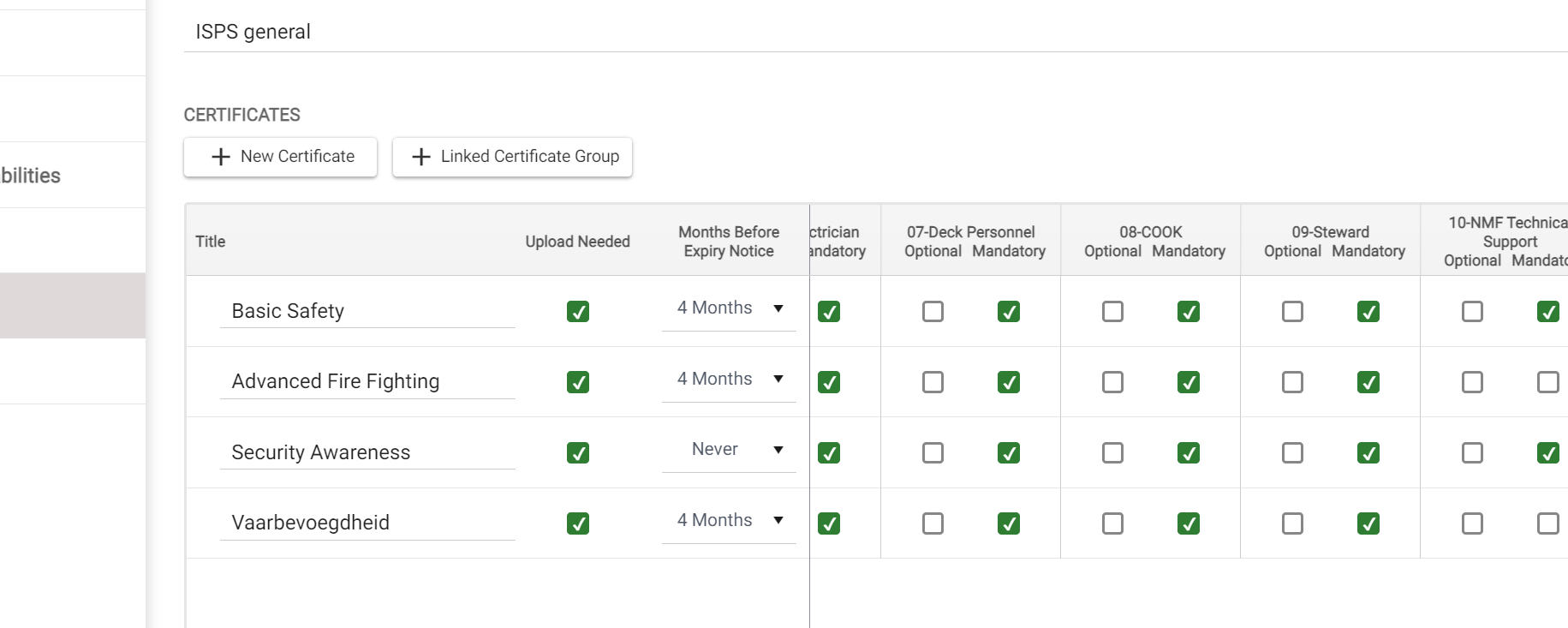 Personnel capabilities – expiring certificates
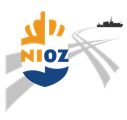 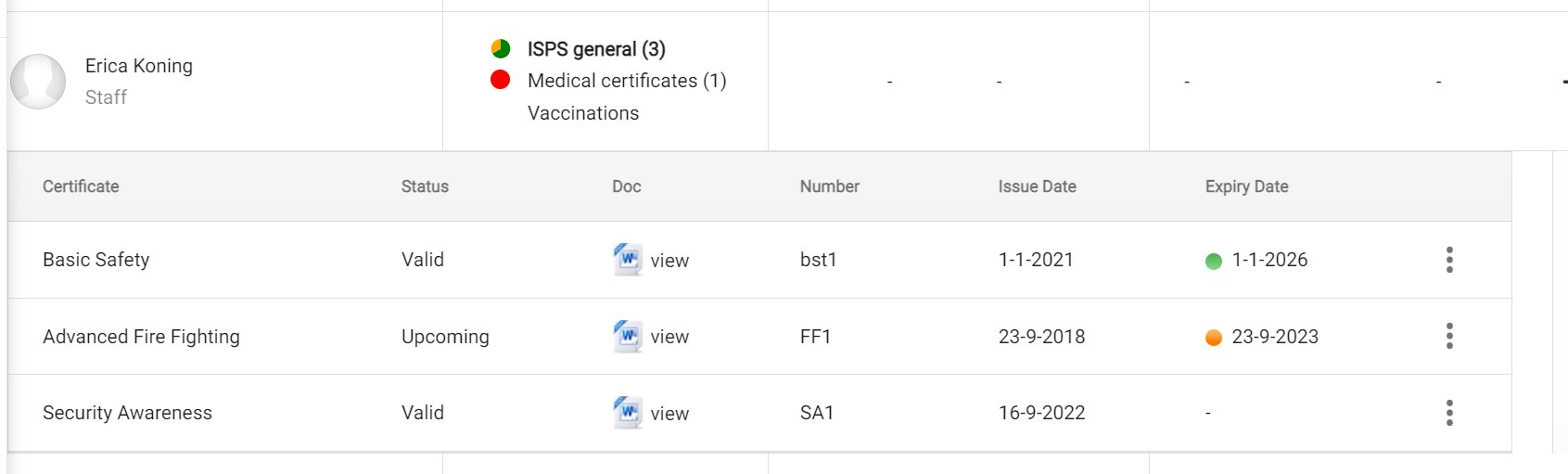 Personnel planning is customized for each organization that wants to use it
Auto planning or manual planning
Custom events
Automatic
Personnel capabilities – expiring certificates
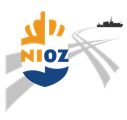 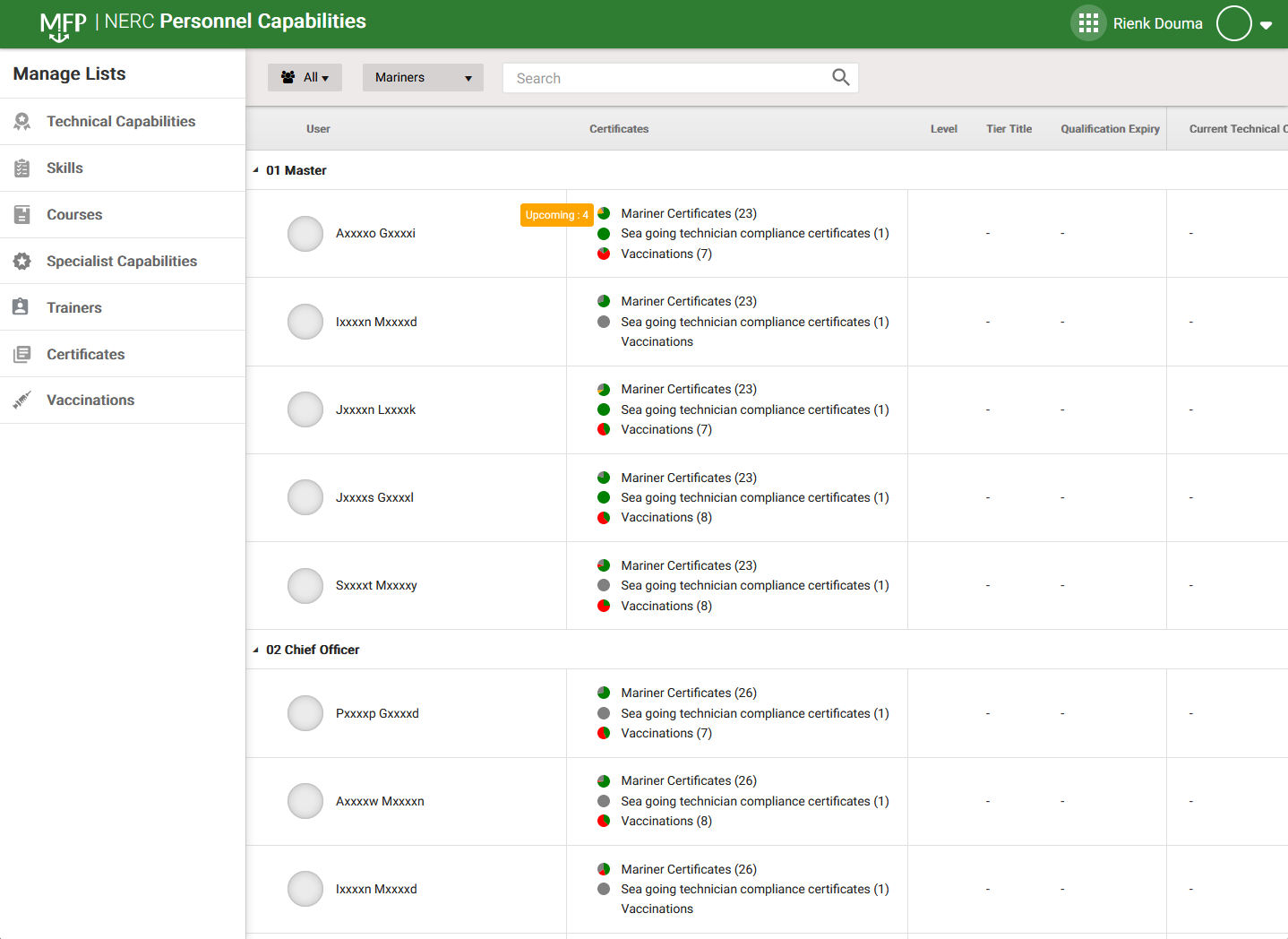 Personnel capabilities – uploading certificates
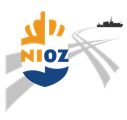 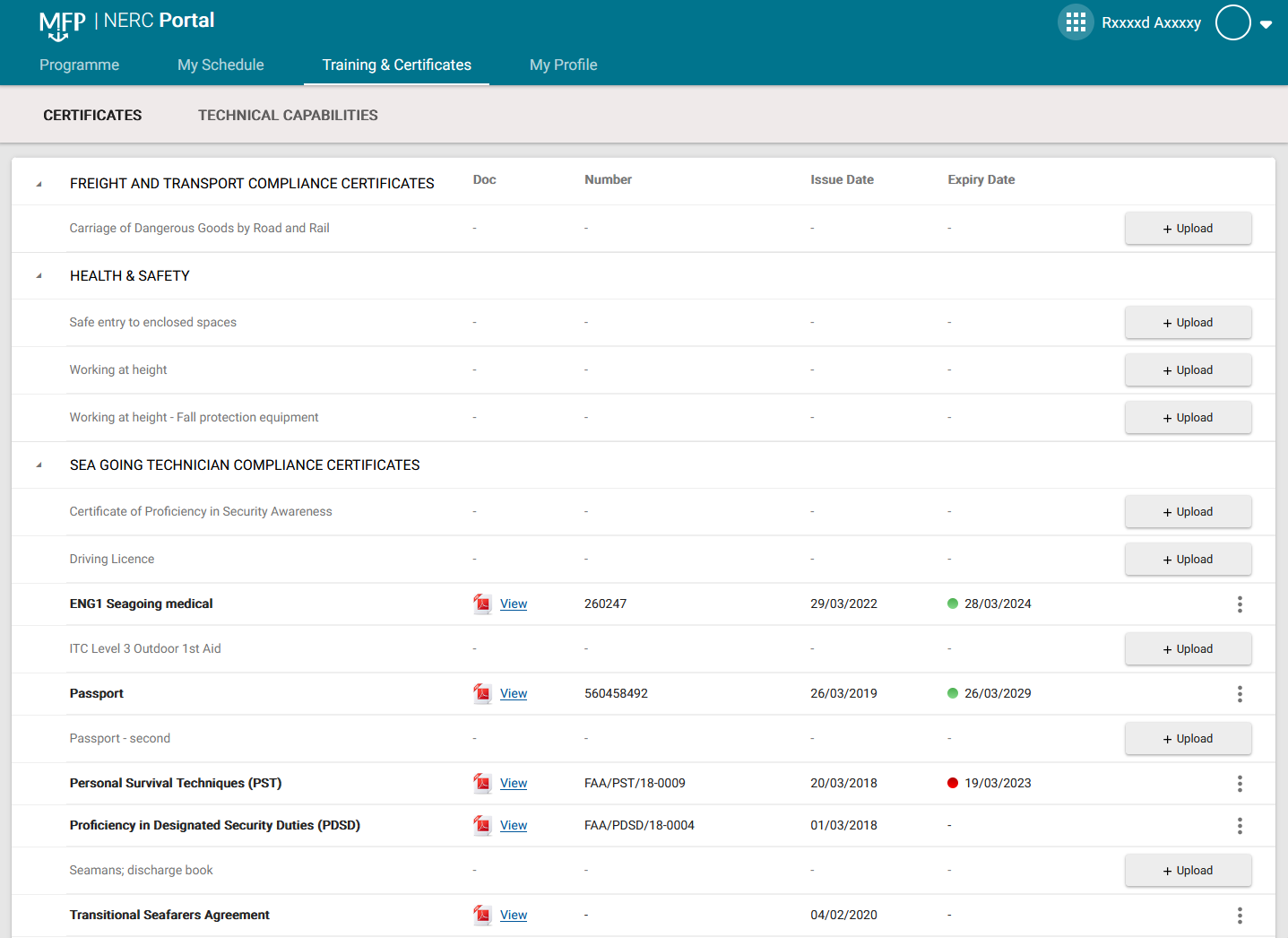 Personnel capabilities – expiring certificates
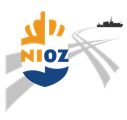 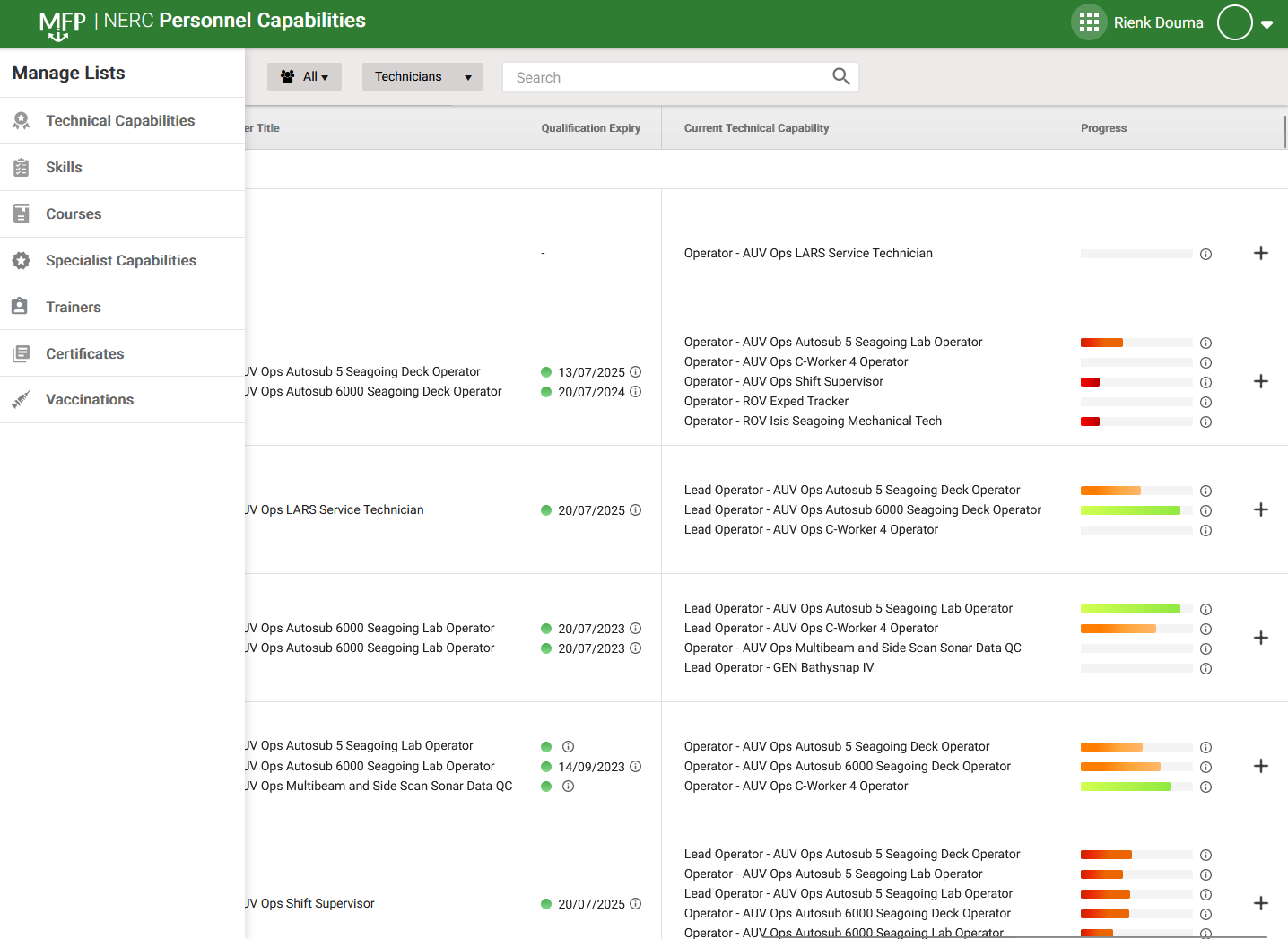 Personnel capabilities – expiring certificates
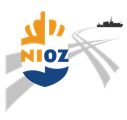 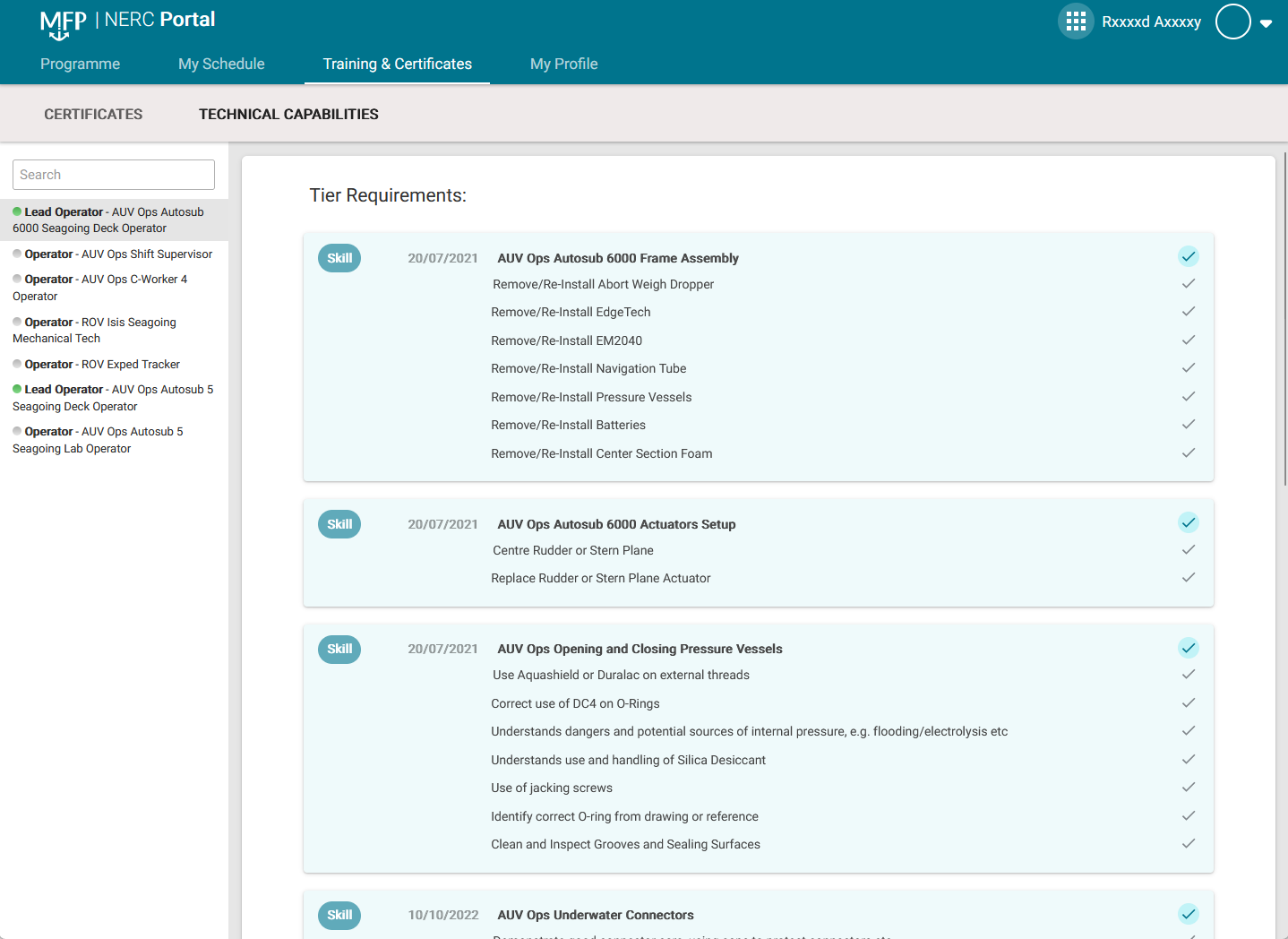